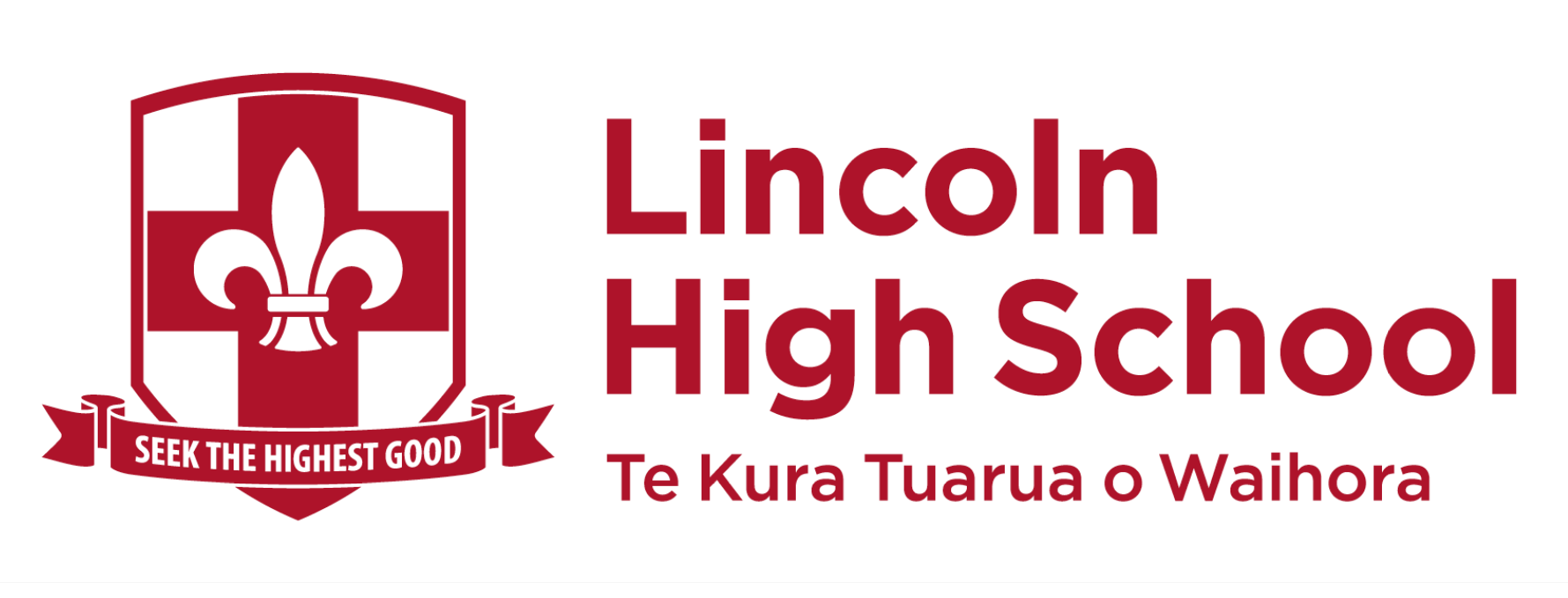 2021 Year 11
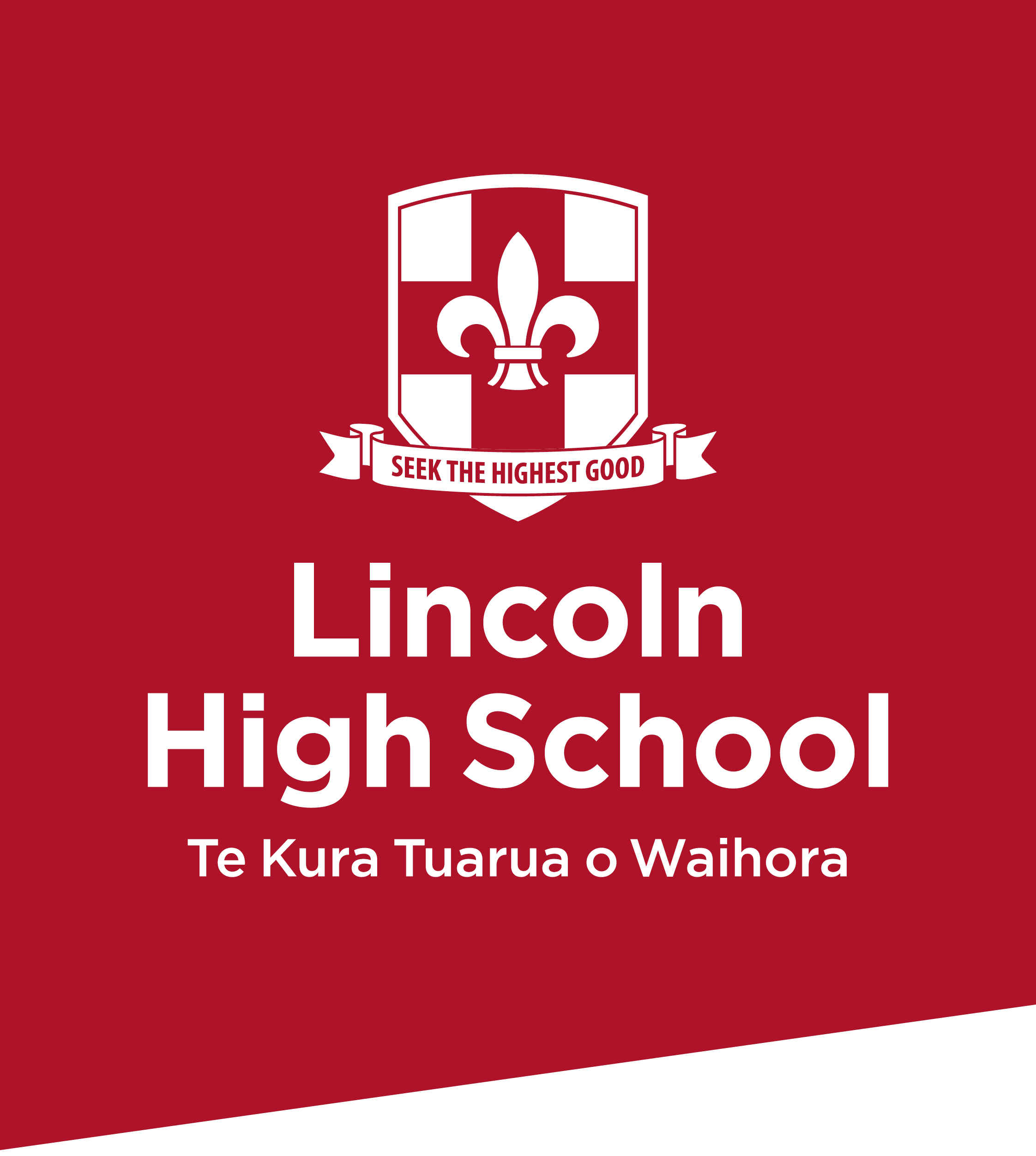 2021 Year 11 Program:
We don’t complete NCEA Level 1

All of our courses are semesterised (half year courses)
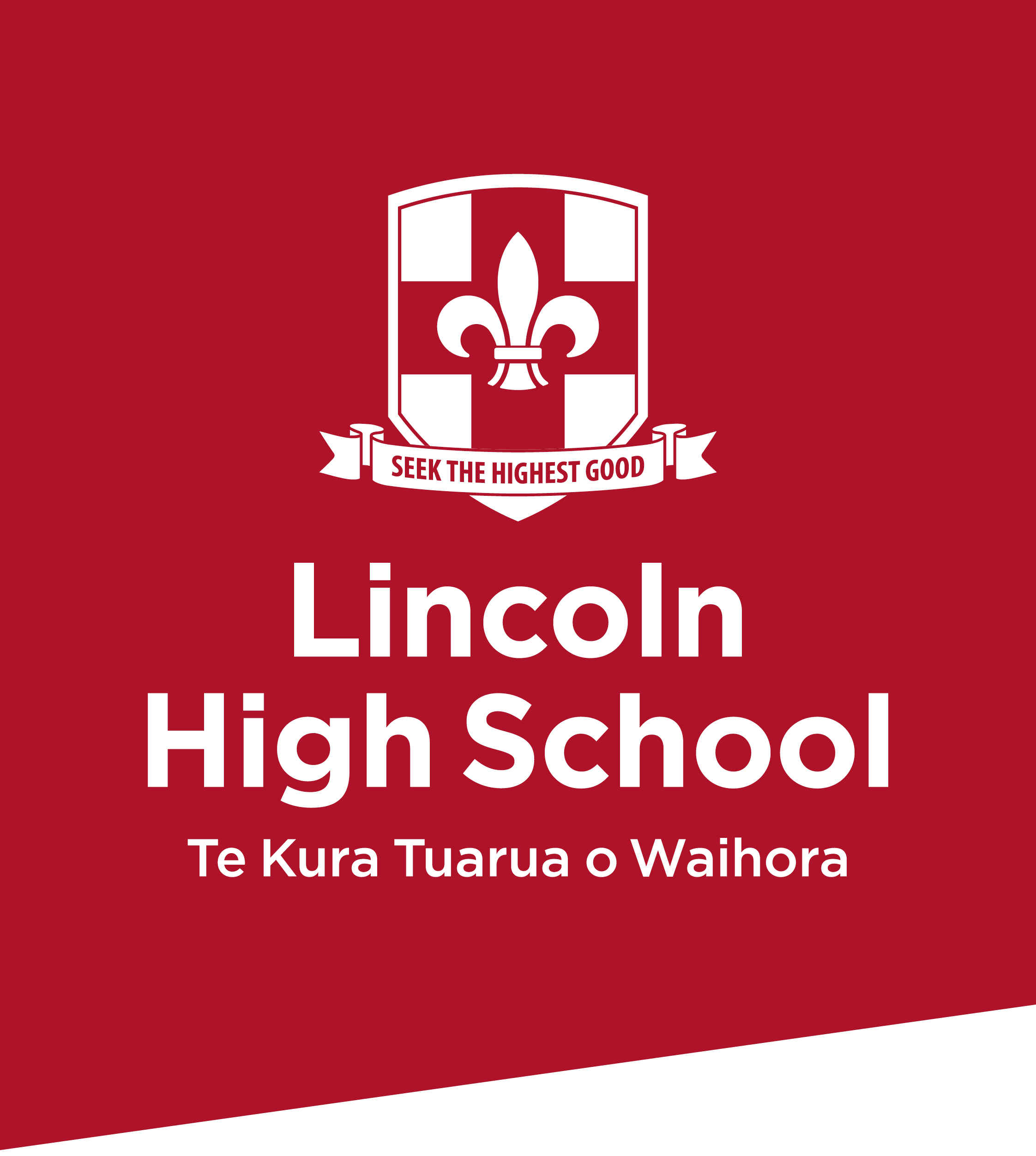 Why don’t we complete NCEA Level 1 in YEAR 11?
We want to place more emphasis on learning. Too much learning time has been spent on assessment (NCEA tests and assignments). With more time to focus on learning we can provide more flexible and engaging courses

NCEA Level 2 & 3 are our focus because they are needed for jobs and further education. 

The amount of assessment negatively impacts student wellbeing (high stress levels and anxiety). We need to reduce this impact
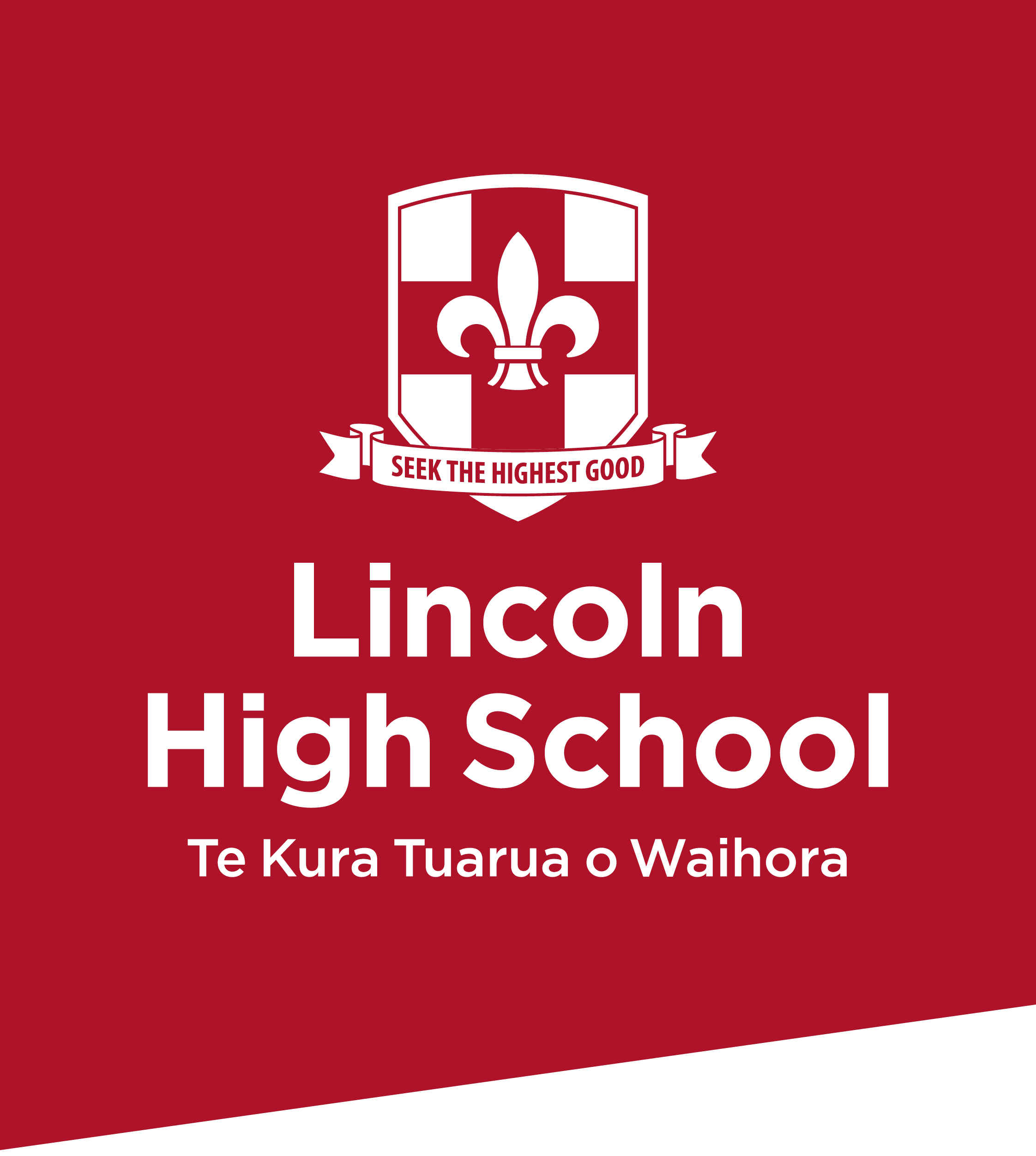 Why do we only have semester courses in YEAR 11?
To provide plenty of choice so you can experience a range of different courses. With semesters you have 6 courses in the first half of the year and 6 in the second half.

To provide flexibility so you can have a mix of courses needed for careers and interest courses. 

You can still have year long courses by having two semester courses from the same subject area, or you can have every course from different subject areas, or you can have a bit of both – Lots of choice and flexibility.
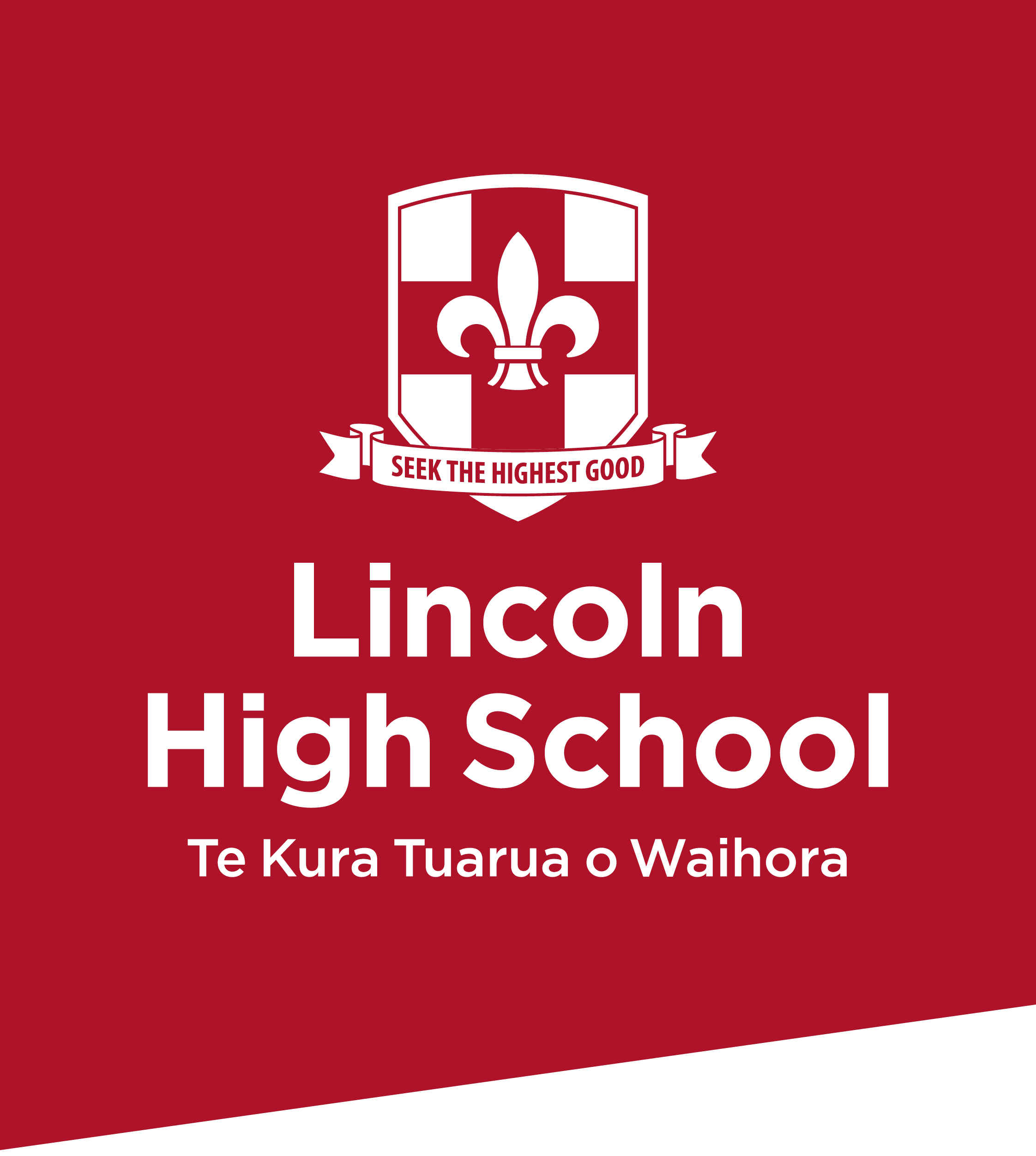 Will we do any NCEA assessments in YEAR 11?
Yes, you need to gain 10 numeracy credits and 10 literacy credits. These are also needed for NCEA Level 2 and 3. 
	You can get your literacy credits in English and other courses. You can get your 	numeracy credits from mainly Maths courses.

2. 	Some courses may have one NCEA assessment so that you get to understand how 	different courses will assess (test) you when you are in Year 12.
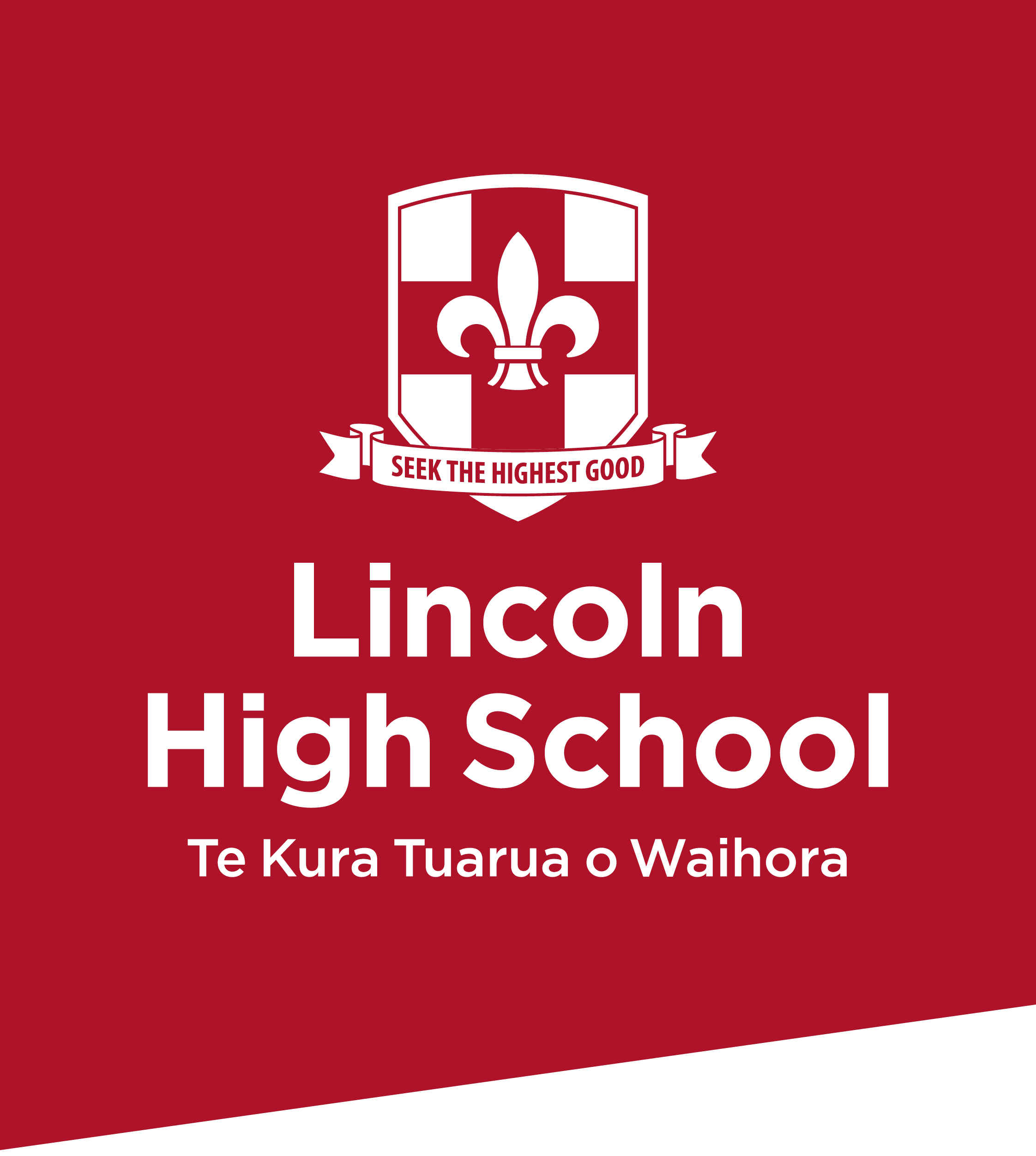 So what is compulsory in YEAR 11?
TWO English courses to help you get your 10 literacy credits

TWO Maths courses to help you get your 10 numeracy credits 

Science isn’t compulsory but it is strongly recommended.
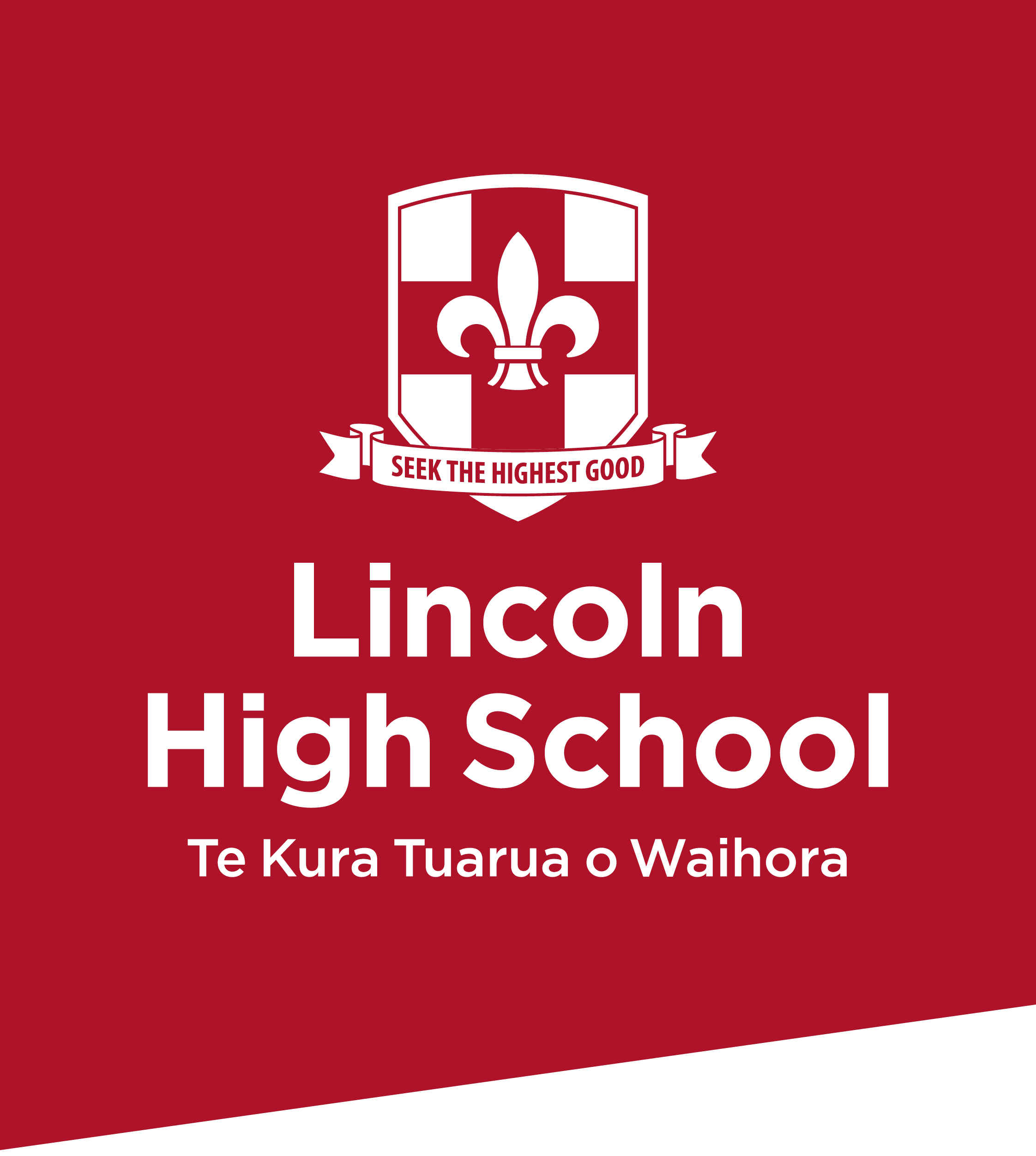 So what do we get to choose in Year 11?
In addition to TWO English and Maths courses you get to choose EIGHT other semester courses, so 12 semester courses in total.
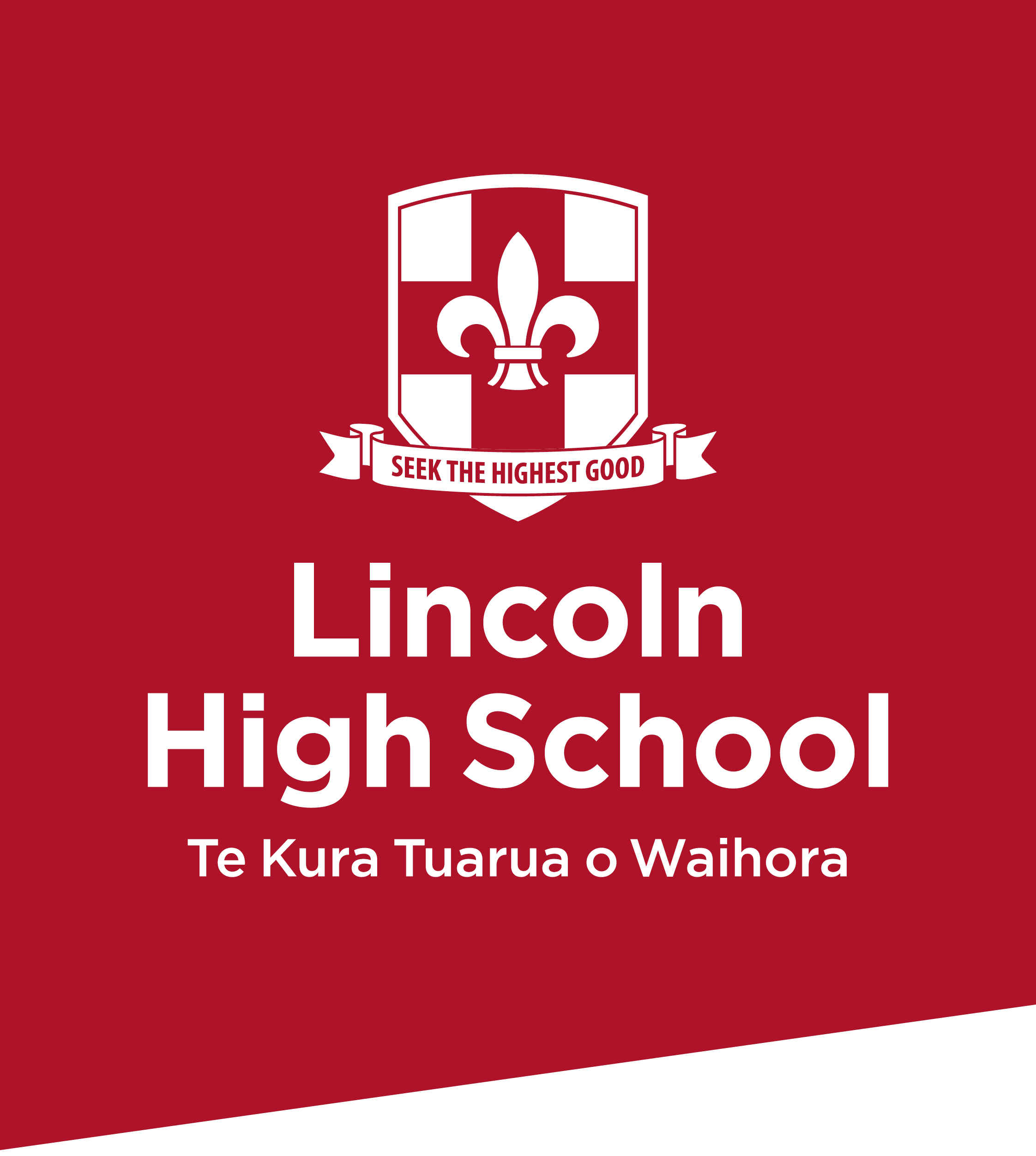 Scenario One:
Most courses are year long courses due to taking two semesters from the same subject area. There are also two single semester courses for some variety and interest. Suited to students who have a particular future pathways in mind.
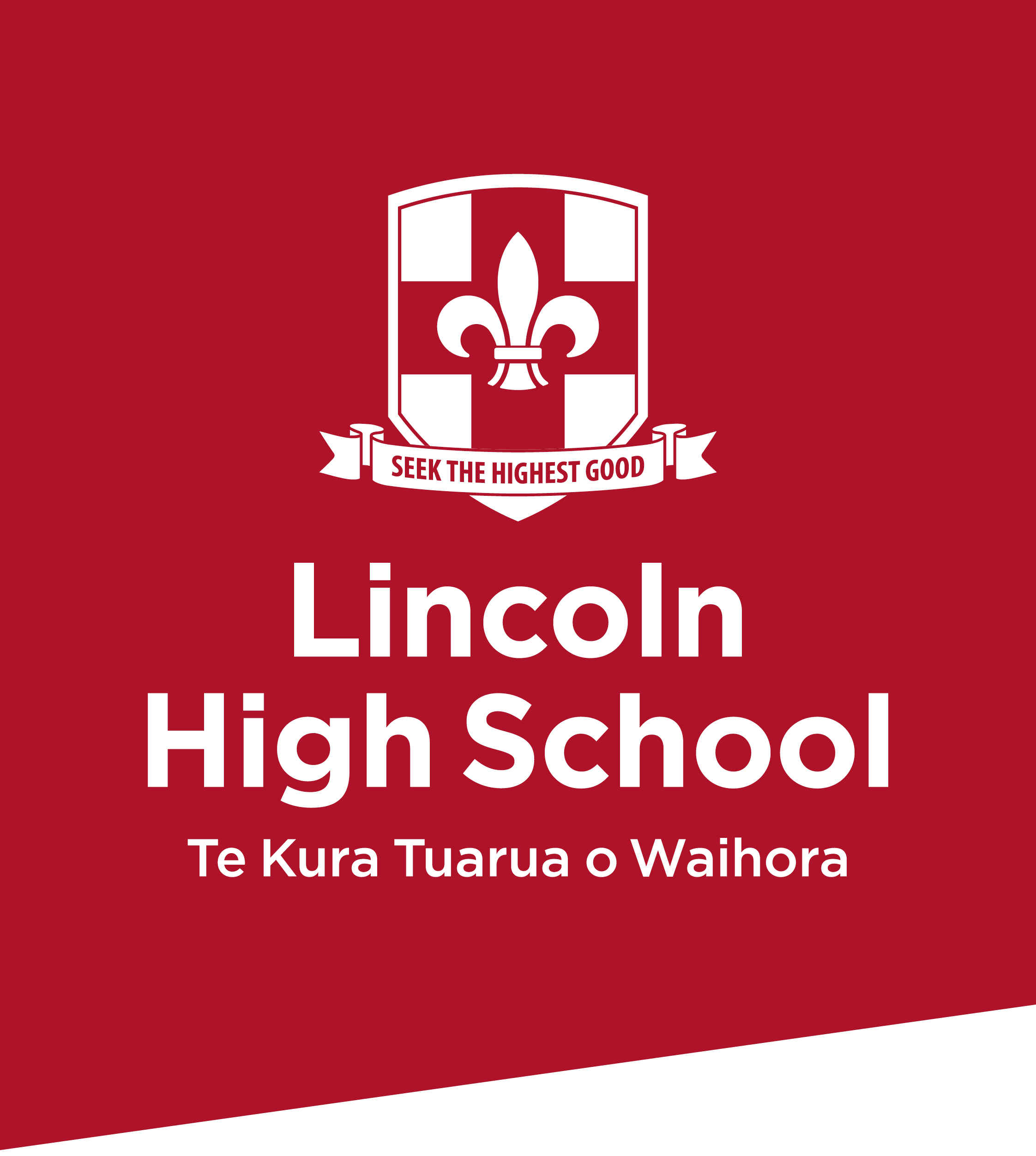 Scenario Two:
A combination of year long courses, due to taking two semesters from the same subject area, and a mixture of single semester courses to provide greater variety and interest. Suited to students wanting to keep their options open for future pathways.
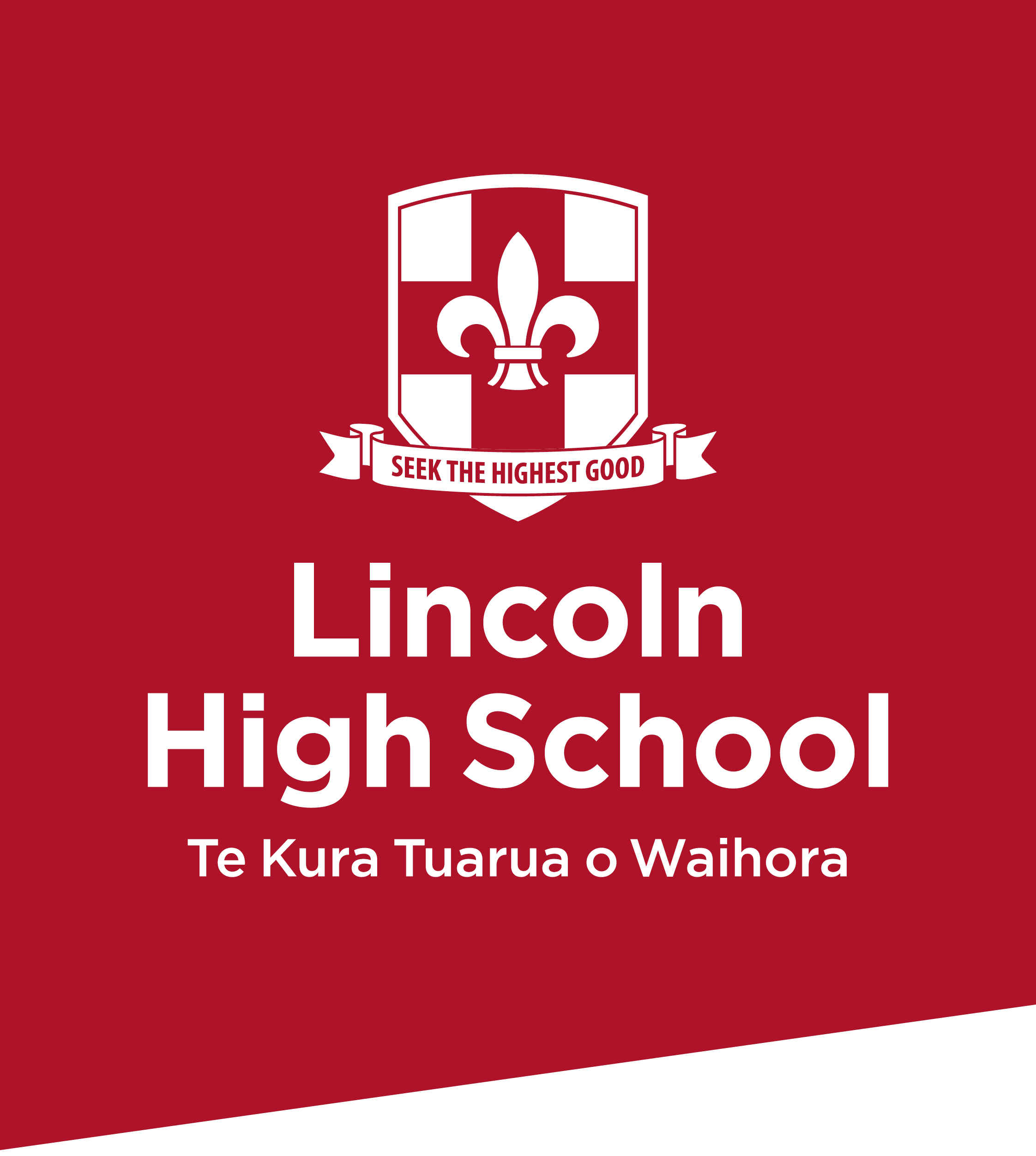 Scenario Three:
A possible combination of courses for a student planning to leave school mid-way through Year 12, but still completing Level 2 NCEA. * courses are for particular students in this situation, that provide multiple opportunities to obtain Level 2 NCEA credits in a Year 11 course. This will accelerate their progress with Level 2 NCEA.
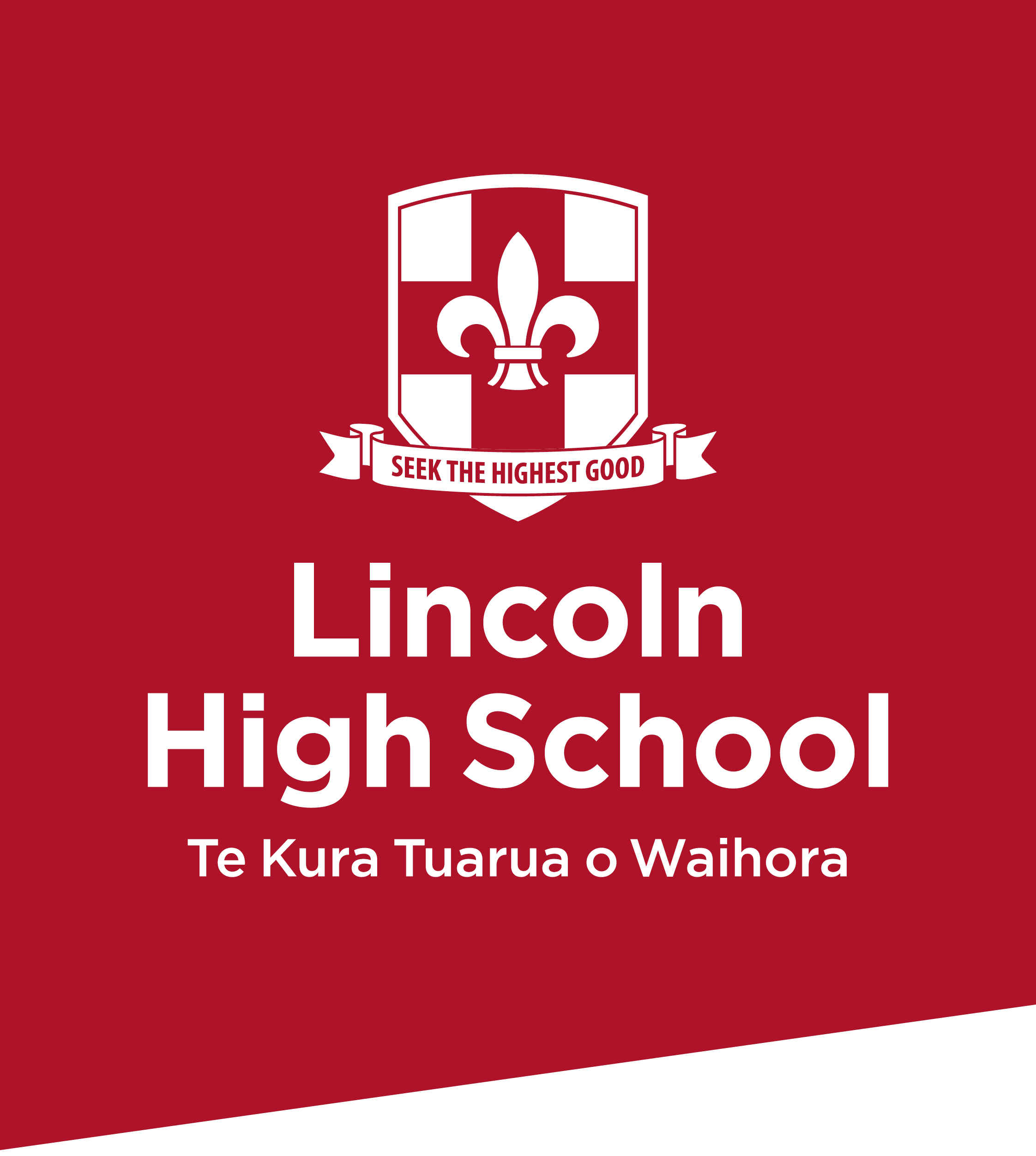 So who is the Year Level team for 2021 Year 11?
HEAD OF LEVEL – Mr Rout (sro)

DEAN – Mrs Smith (lsm)

TUTOR – Mrs Walker (dwa)